Applied ThermodynamicsChapter 1Introduction and 1st Law of Thermodynamics
Asma Mushtaq 
asmamushtaq@gcu.edu.pk
Thermodynamics
Applied thermodynamics is the science of the relationship between heat,  work and the properties of systems. 
It is concerned with the means necessary to convert heat energy from available sources such as fossil fuels into mechanical work. 
Example:
A heat engine is the name given to a system which by operating in a cyclic manner produces net work from a supply of heat.
Laws of Thermodynamics
The laws of thermodynamics are natural hypotheses based on observations of the world in which we live. 
It is observed that heat and work are two mutually convertible forms of energy. , and this is the basis of First Law of Thermodynamics. 
It is also observed that heat never flows unaided from an object at a low temperature to one at a high temperature, in the same way that a river never flows unaided uphill. 
This observation is the basis of the Second Law of Thermodynamics., which can be used to show that a heat engine cannot convert all the heat supplied to it into mechanical work but must reject some heat at a lower at a lower temperature.
Heat, Work, System
Heat is the form of energy which is transferred from one body to another body at a lower temperature , by virtue of the temperature difference between the bodies until the thermal equilibrium is attained. 
Note:Heat can never be contained in a body or possessed by a body (Heat is not a matter or a substance) 
System
A thermodynamic system, or simply system, is defined as a quantity of matter or a region in space chosen for study. 
OR
A system is a closed region in space or a body upon which experiments or study is conducted.
System, Surroundings, and Boundary
The region outside the system is called the surroundings.  The real or imaginary surface that separates the system from its surroundings is called the boundary.  The boundary of a system may be fixed or movable.
Surroundings are physical space outside the system boundary.
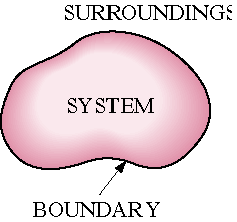 Types of System
Systems may be considered to be closed or open or isolated, depending on whether a fixed mass or a fixed volume in space is chosen for study.  
Isolated System
An isolated system in thermodynamics is a system that does not exchange matter or energy with its surroundings. This means that there is no heat transfer, work done, or mass transfer between the system and its environment.
Example 
A thermos: The insulated walls of a thermos minimize heat transfer, making it a good approximation of an isolated system.
Closed System
A closed system consists of a fixed amount of mass and no mass may cross the system boundary.  The closed system boundary may move.
Example
The fluid in the cylinder of reciprocating engine during the expansion stroke may be defined as a system whose boundaries are the cylinder walls and the piston crown. As the piston moves so do the boundaries move. However, here energy in the form of heat and work may cross the boundaries of a closed system.
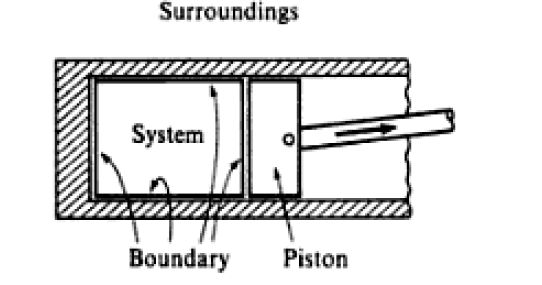 Example of Closed System
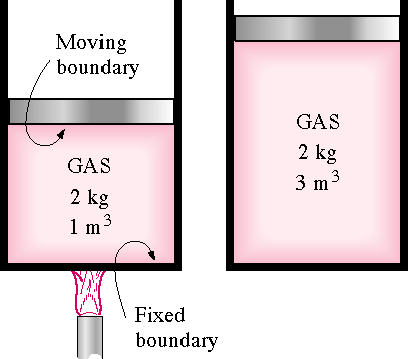 Open System
An open system, or control volume, has mass as well as energy crossing the boundary, called a control surface.  Examples of open systems are pumps, compressors, turbines, valves, and heat exchangers. 
Fluid in turbine at any instant may be defined  as an open system whose boundaries are as shown below:
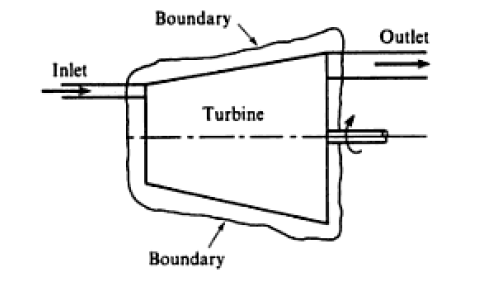 Types of System
Properties of a System
Any characteristic of a system in equilibrium is called a property.  In thermodynamics, properties are the quantities used to determine the state of a system. 
Some thermodynamic properties are pressure P, temperature T, volume V, and mass m.  

Properties may be intensive or extensive.  
Extensive properties are those that vary directly with size--or extent--of the system.  

Some Extensive Properties 
a. mass 
b. volume
c. total energy 
d. mass dependent property
Intensive properties
Intensive properties are those that are independent of size.
Some Intensive Properties 
a. temperature 
b. pressure 
c. age  
d. color
e. any mass independent property
Intensive properties
Extensive properties per unit mass are intensive properties. For example, the specific volume v, defined as
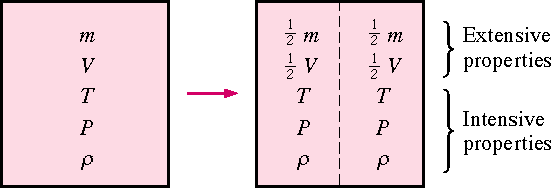 Pressure
The pressure of a system is the force exerted by the system on unit area of its boundaries. Units of pressure are, for example, Pascal (Pa=1N/m2) or bar. 

Absolute pressure=gauge pressure + atmospheric pressure
when the pressure of the system is below the atmospheric pressure, it is called vacuum pressure.
Specific Volume
The specific Volume of a system is the volume occupied by unit mass of the system. The symbol used is v and the units are, for example, m3/kg. Specific volume is the reciprocal of density. 
Work is defined as the product of a force and the distance moved in the direction of force. When a boundary of a closed system moves in the direction of the force acting on it, then the surroundings do work on the system. 
When the boundary is moved outwards the work is done by the system on its surroundings. 
Units: Nm
Example: 
If the work is done on a unit mass of a fluid, then the work done per kilogram of fluid has units of Nm/kg.
Convention
The sign convention used throughout this course is: 
All external inputs to a system are positive. That is 
Heat supplied to a system, Q, is positive. 
Work input to a system, W, is positive. 
Work done by the system=-W
Heat Rejected by the system=-Q
Units
An important component to the solution of any engineering thermodynamic problem requires the proper use of units.  The unit check is the simplest of all engineering checks that can be made for a given solution.  Since units present a major hindrance to the correct solution of thermodynamic problems, we must learn to use units carefully and properly.  The system of units selected for this course is the SI System, also known as the International System (sometimes called the metric system).  In SI, the units of mass, length, and time are the kilogram (kg), meter (m), and second (s), respectively.  We consider force to be a derived unit from Newton's second law, i.e.,
In SI, the force unit is the newton (N), and it is defined as the force required to accelerate a mass of 1 kg at a rate of 1 m/s2.  That is,
This definition of the newton is used as the basis of the conversion factor to convert mass-acceleration units to force units.

The term weight is often misused to express mass.  Unlike mass, weight Wt is a force.  Weight is the gravitational force applied to a body, and its magnitude is determined from Newton's second law,
where m is the mass of the body and g is the local gravitational acceleration (g is 9.807 m/s2 at sea level and 45latitude).  The weight of a unit volume of a substance is called the specific weight w and is determined from w =  g, where  is density.
Oftentimes, the engineer must work in other systems of units.  Comparison of the United States Customary System (USCS), or English System, and the slug system of units with the SI system is shown below.
18
Sometimes we use the mole number in place of the mass.  In SI units the mole number is in kilogram-moles, or kmol.

Newton’s second law is often written as
where gc is called the gravitational constant and is obtained from the force definition.  In the SI System 1 newton is that force required to accelerate 1 kg mass 1 m/s2.  The gravitational constant in the SI System is
19
Convention
W=F.d
=N.m
=Kg m2 /s2=J (joule)
1W=J/s
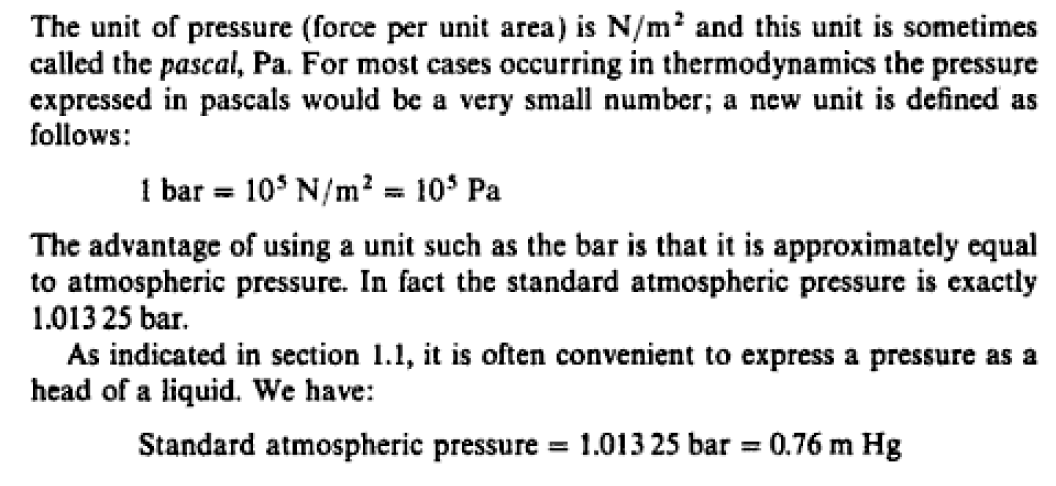